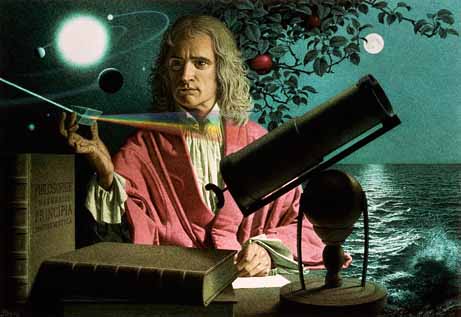 CH 3: Newton’s Laws of Motion
3.4 – Newton’s 3rd law of Motion
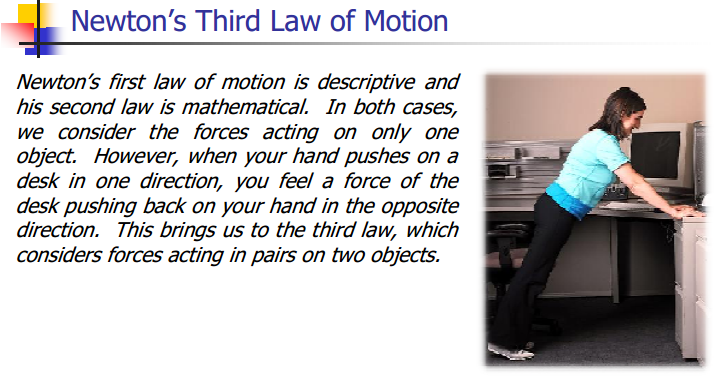 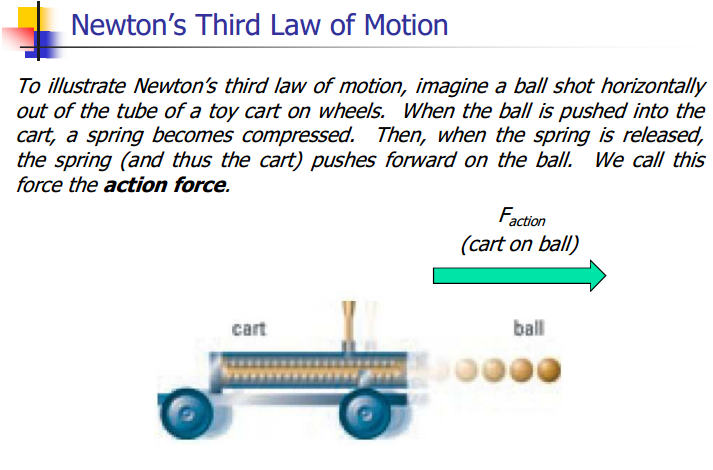 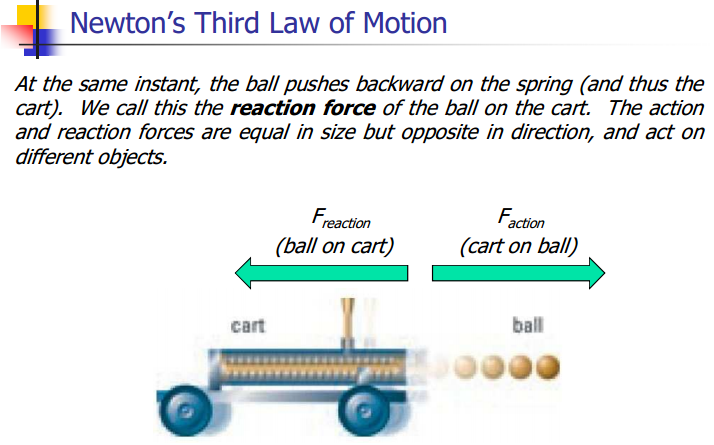 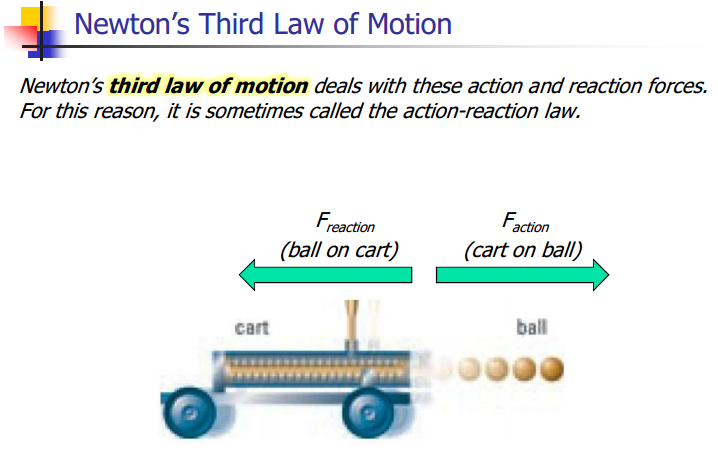 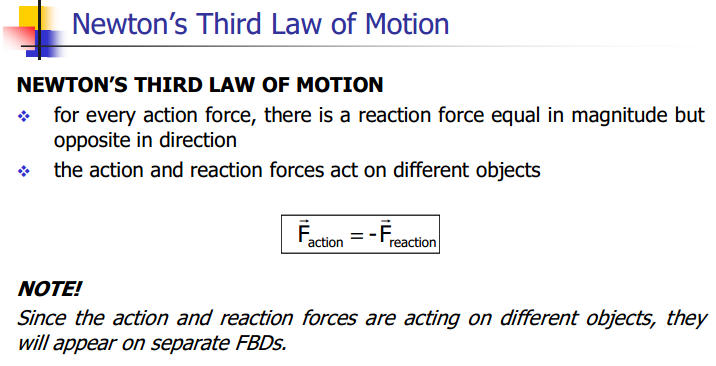 Newton’s 3rd Law:Jetpack Rocket Science(Veritasium)
https://www.youtube.com/watch?v=Hx9TwM4Pmhc
Newton’s 3rd Law:Science of NFL Football(National Science Foundation)
https://www.youtube.com/watch?v=e1lzB36aHD4
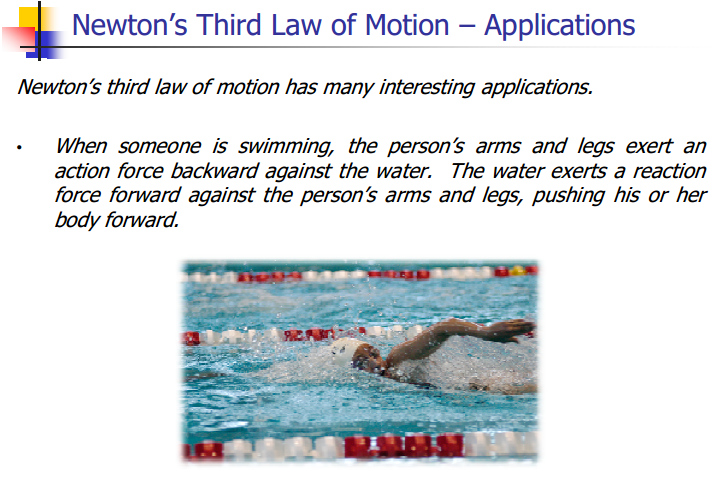 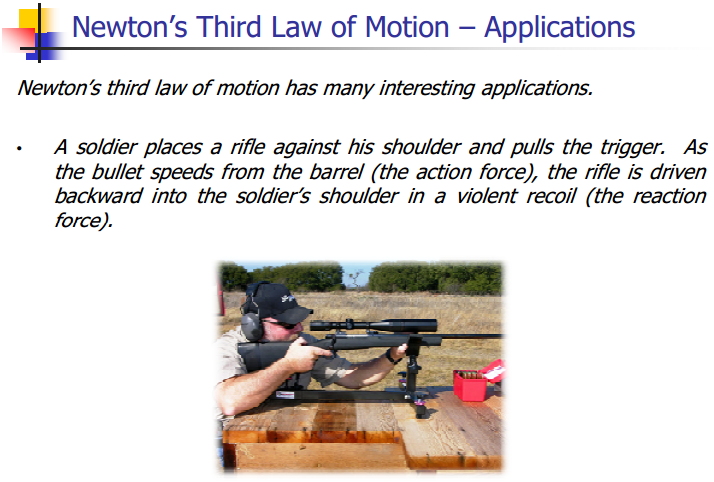 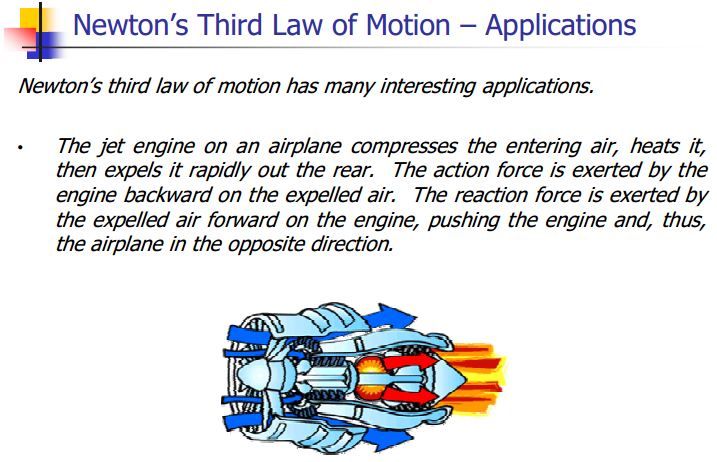 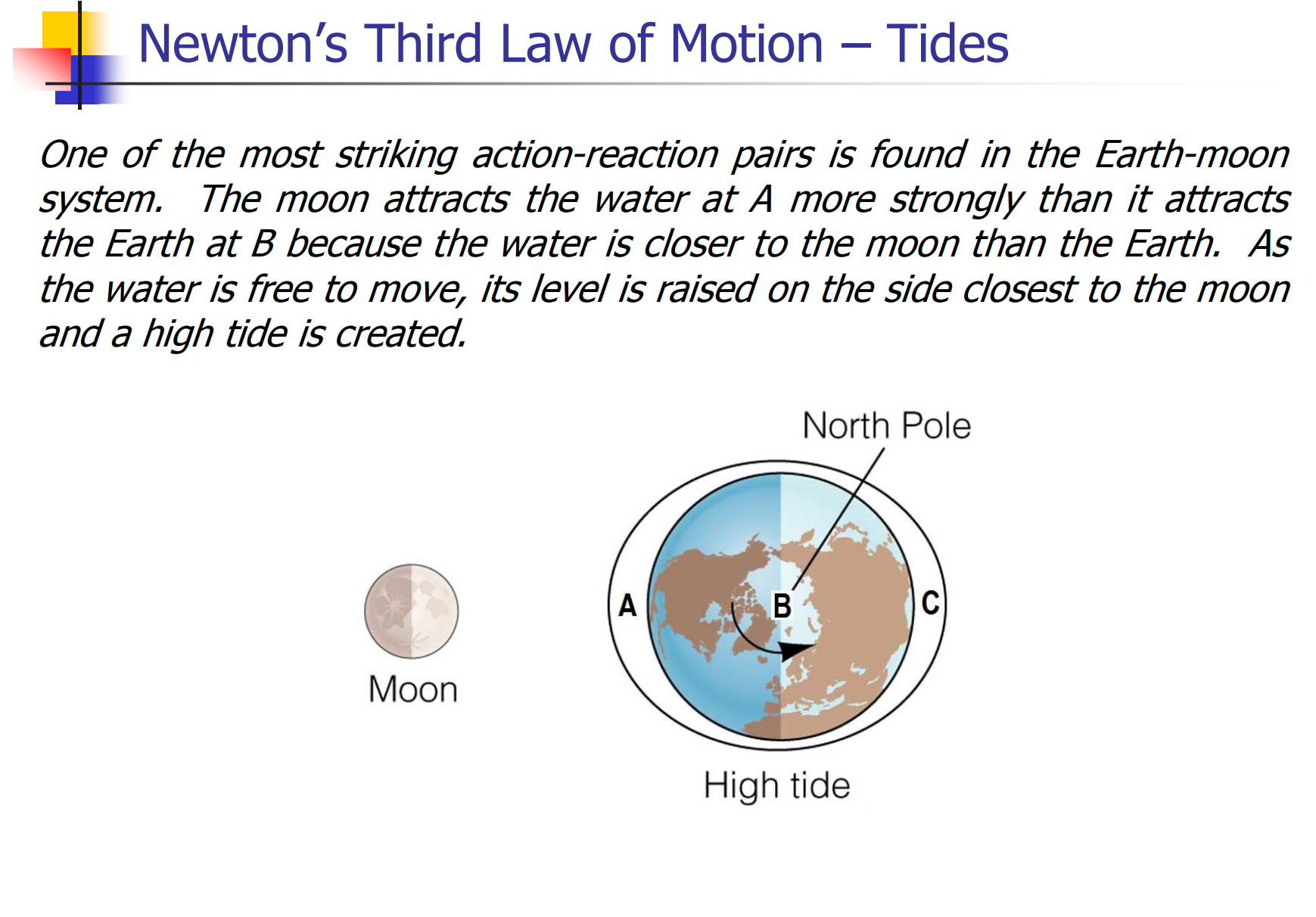 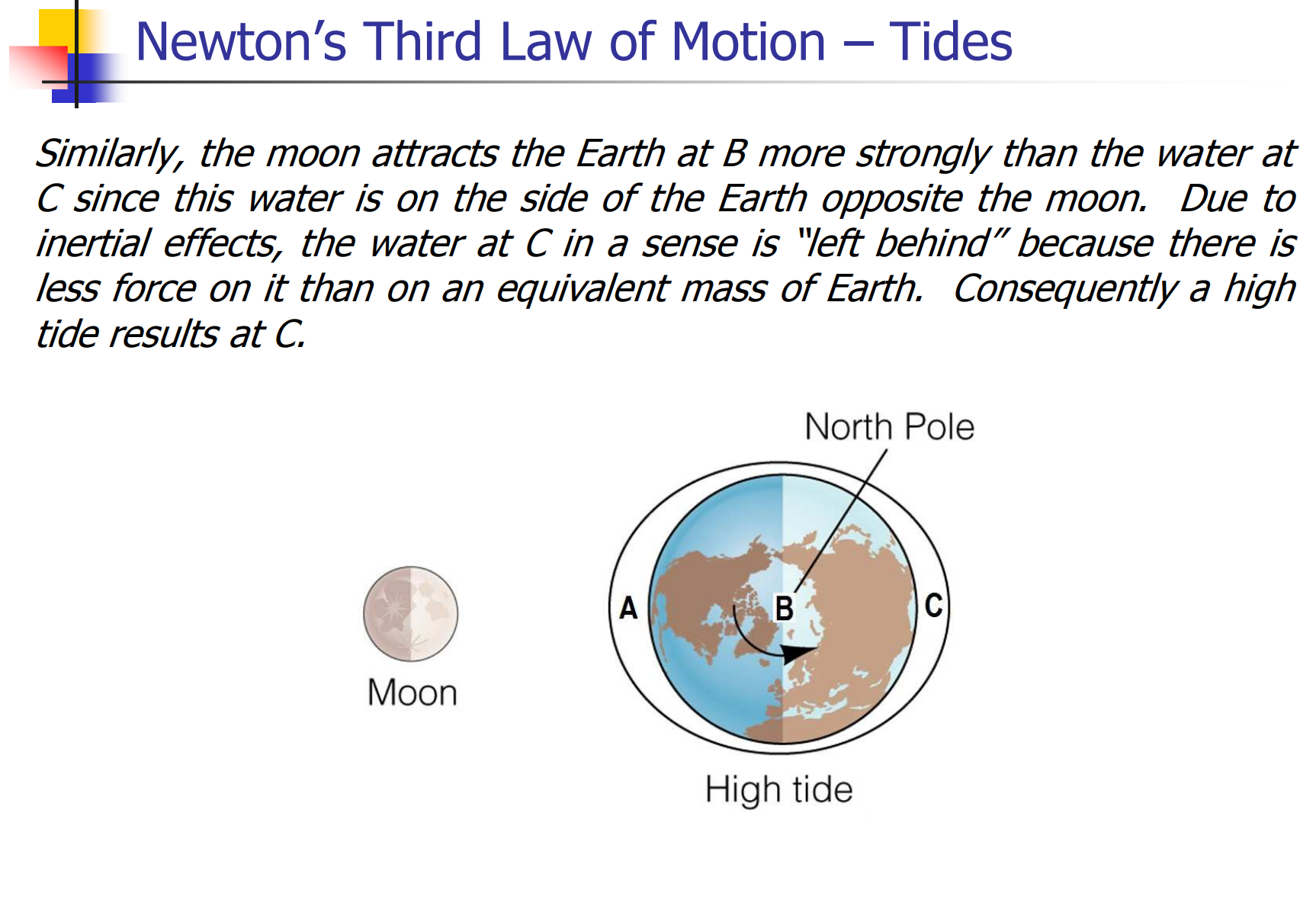 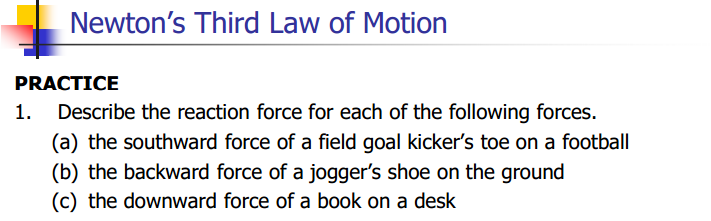 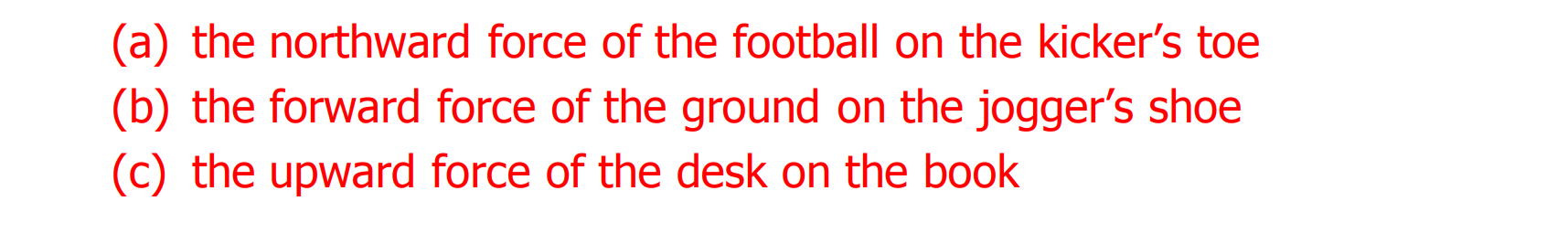 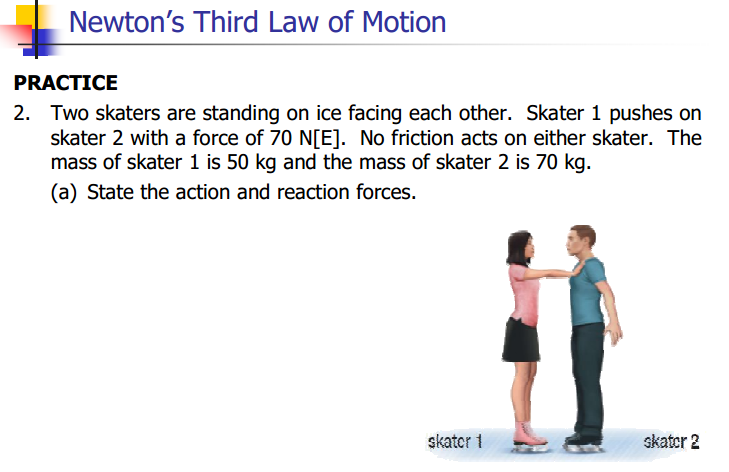 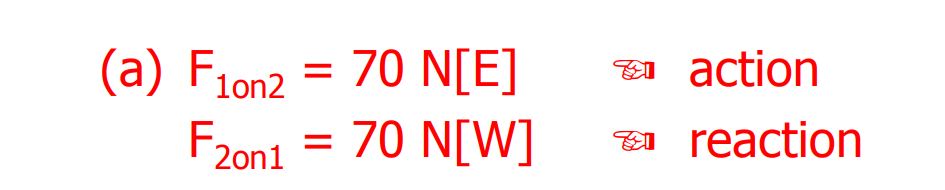 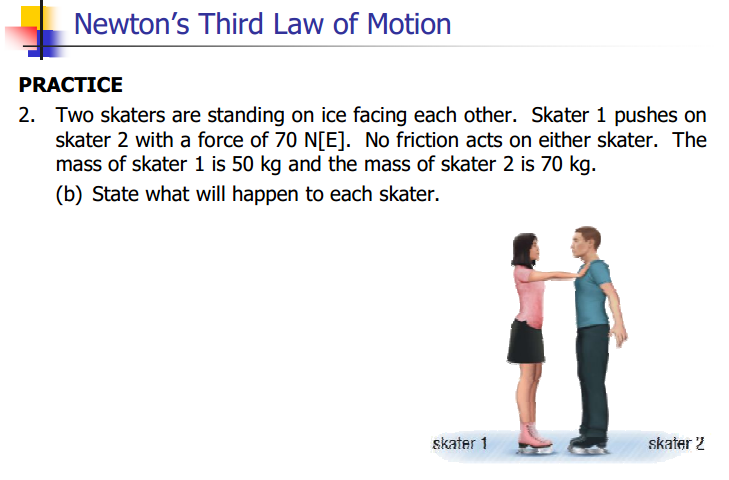 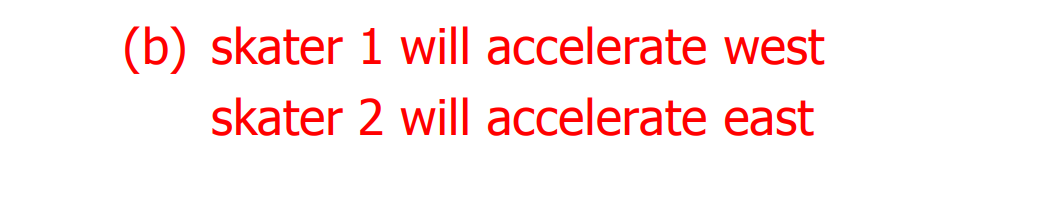 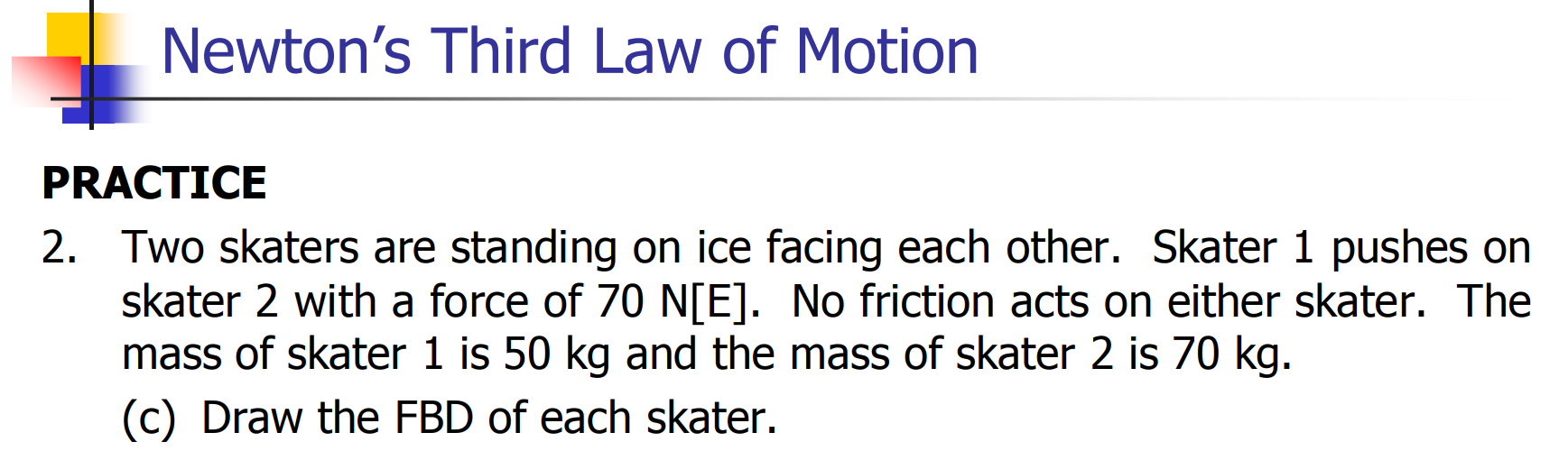 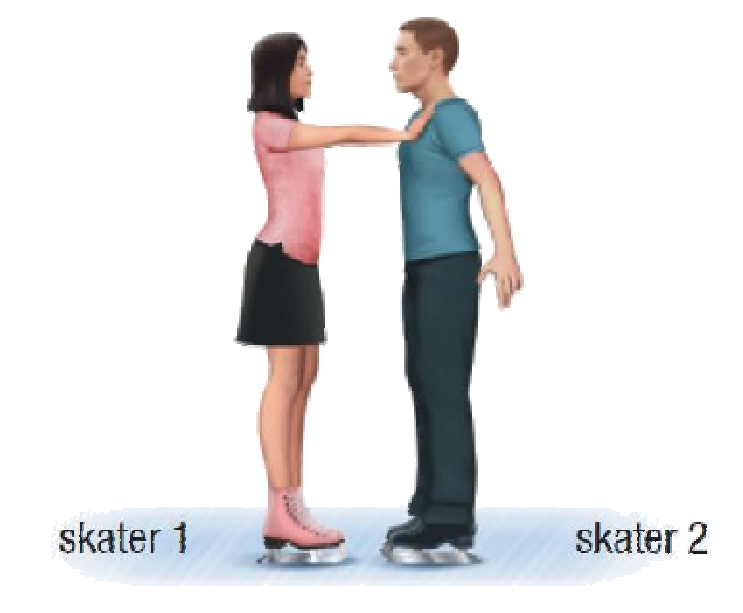 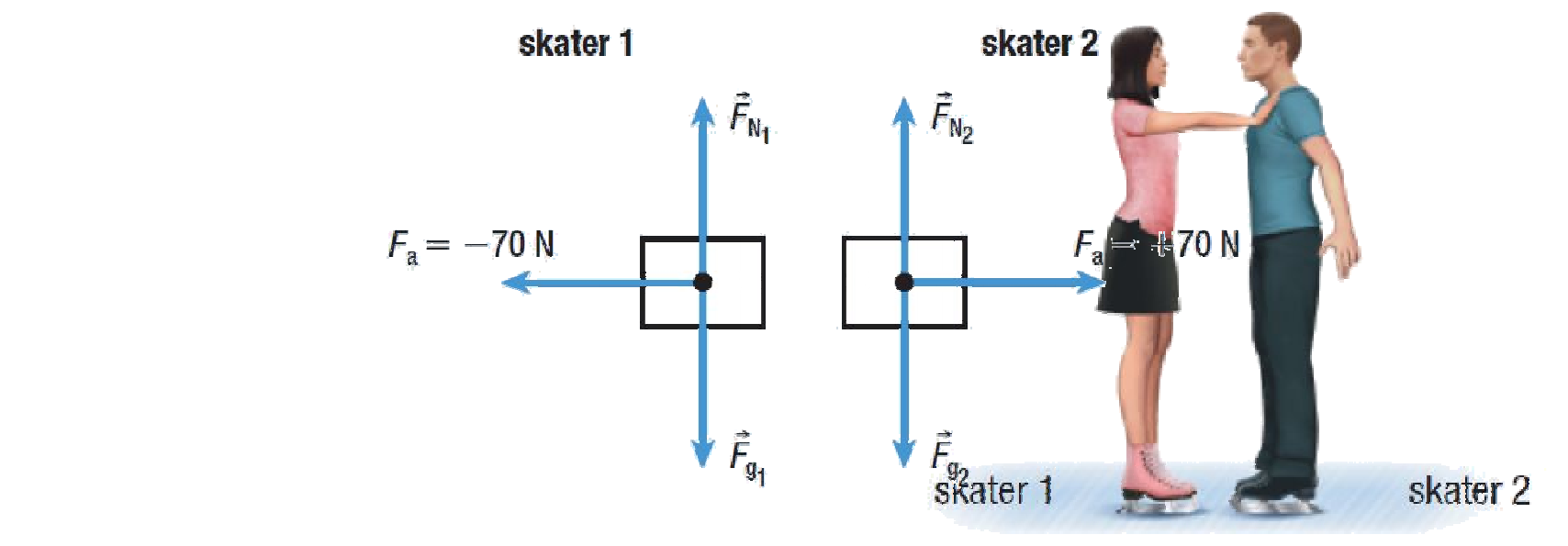 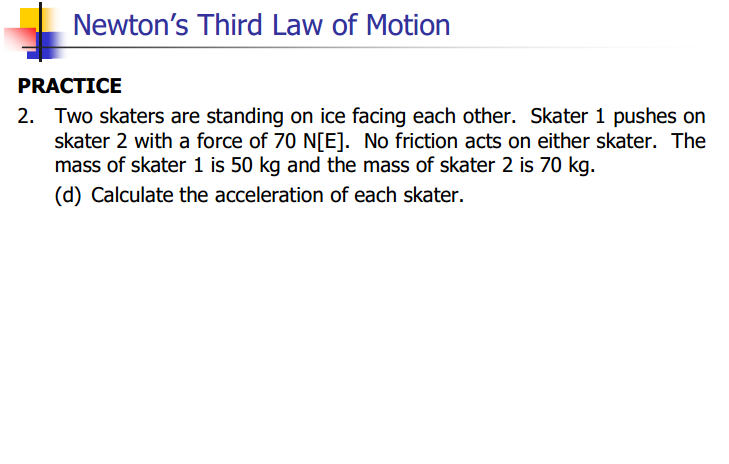 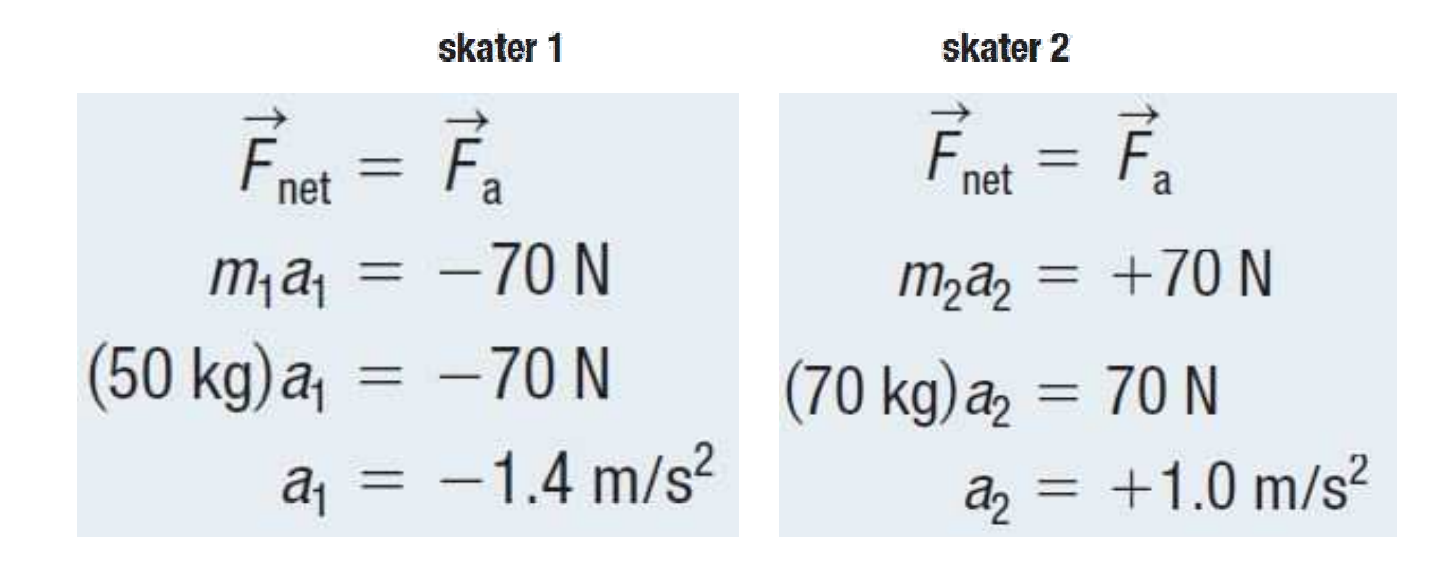 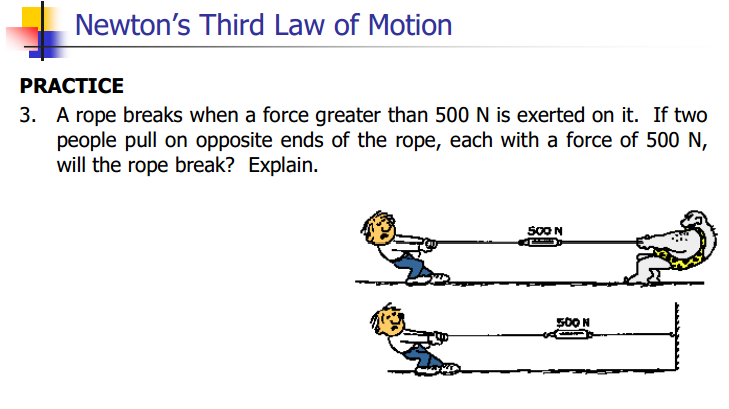 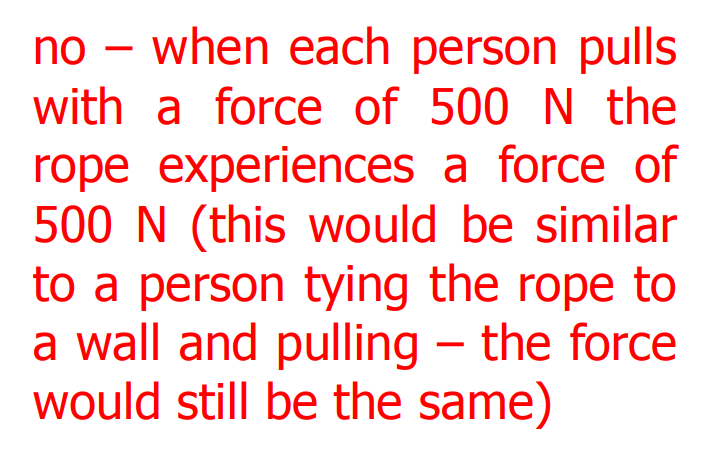 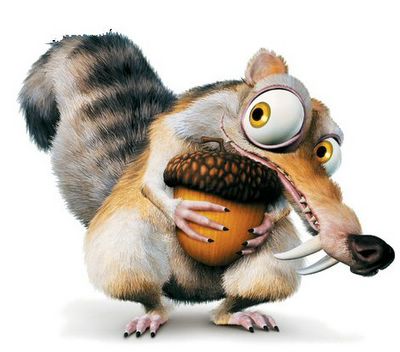 Classwork& Homework